Vysoká škola technická a ekonomická v Českých Budějovicích
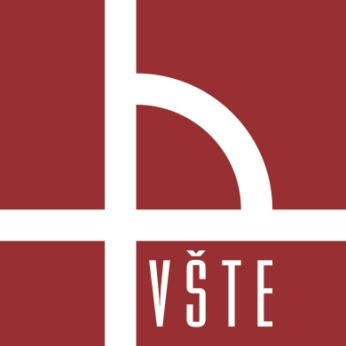 Revitalizace brownfieldu s minimální podlahovou plochou 200 m2
Autor BP : 	David Vaněček
Vedoucí BP : 	Ing. Zuzana Kramářová, Ph.D.
Oponent BP: 	Ing. Dagmar Smrčinová

	České Budějovice, červen 2016
OBSAH
Motivace
Cíl práce
Základní informace o objektu
Přehled areálu
Fotogalerie
Studie jednotlivých podlaží
Pohledy
Situace širších vztahů
Závěrečné shrnutí
Doplňující otázky vedoucího a oponenta BP
Motivace
Osobní zájem o stavbu vojenských kasáren
Přístup do areálu objektu i interiéru kasáren
Lokalita v blízkosti trvalého bydliště
Rozšíření praktických zkušeností v oboru
Cíl práce
Cílem práce je navrhnout vhodnou revitalizaci existujícího brownfieldu
Vybrat vhodnou novou funkci z hlediska architektonického a dispozičního řešení objektu 
Zpracovat studii širších vztahů okolí lokality
Zpracovat dokumentaci k rekonstrukci objektu a lokality
Základní informace o objektu
Nachází se v Bukové Lhotě, číslo popisné 48
Zastavěná plocha 844 m2
Postaven z plné cihly – kombinovaný nosný systém
Původní využití: Vojenské kasárny raketové obrany hlavního města – Prahy
Momentálně neefektivní využití objektu
Nový návrh: Ubytovací zařízení s administrativní zázemím
Přehled areálu
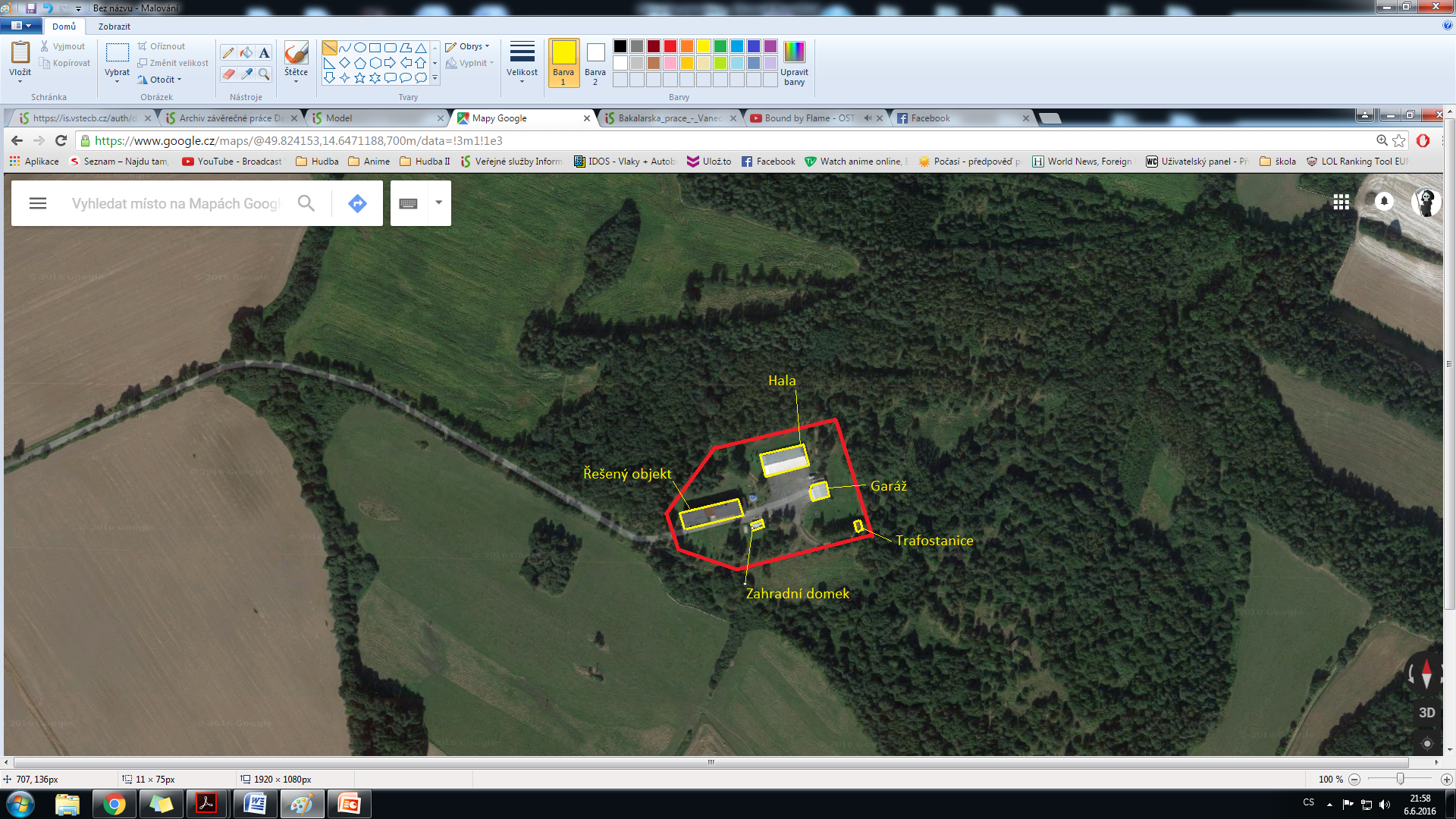 Zdroj: https://www.google.cz/maps/@49.824153,14.6471188,700m/data=!3m1!1e3
Jižní pohled
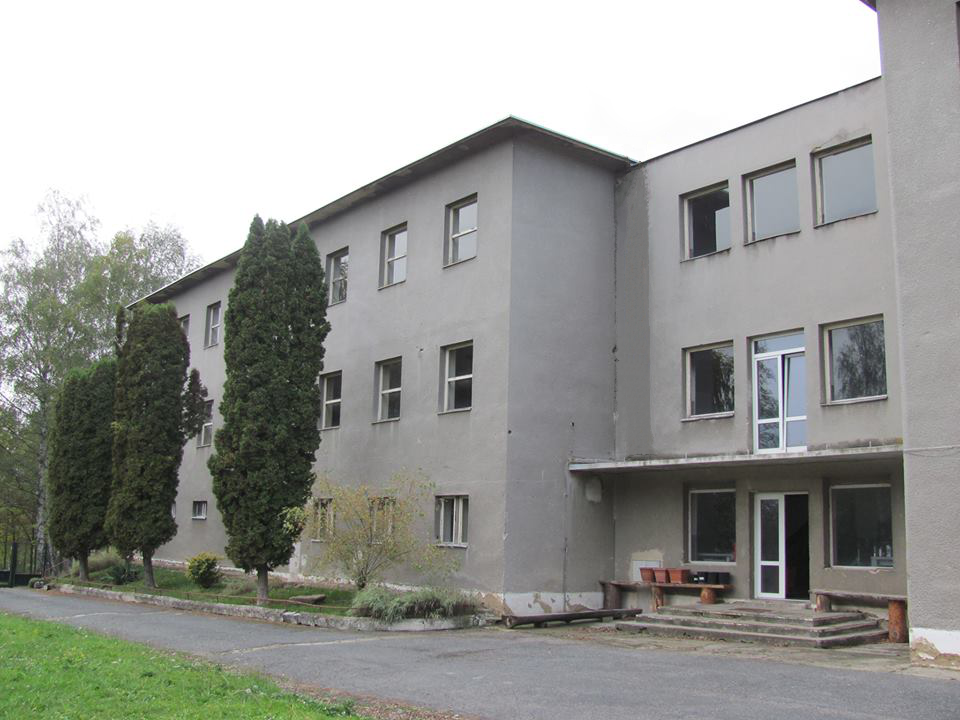 Zdroj: Vlastní zpracování
Severní pohled
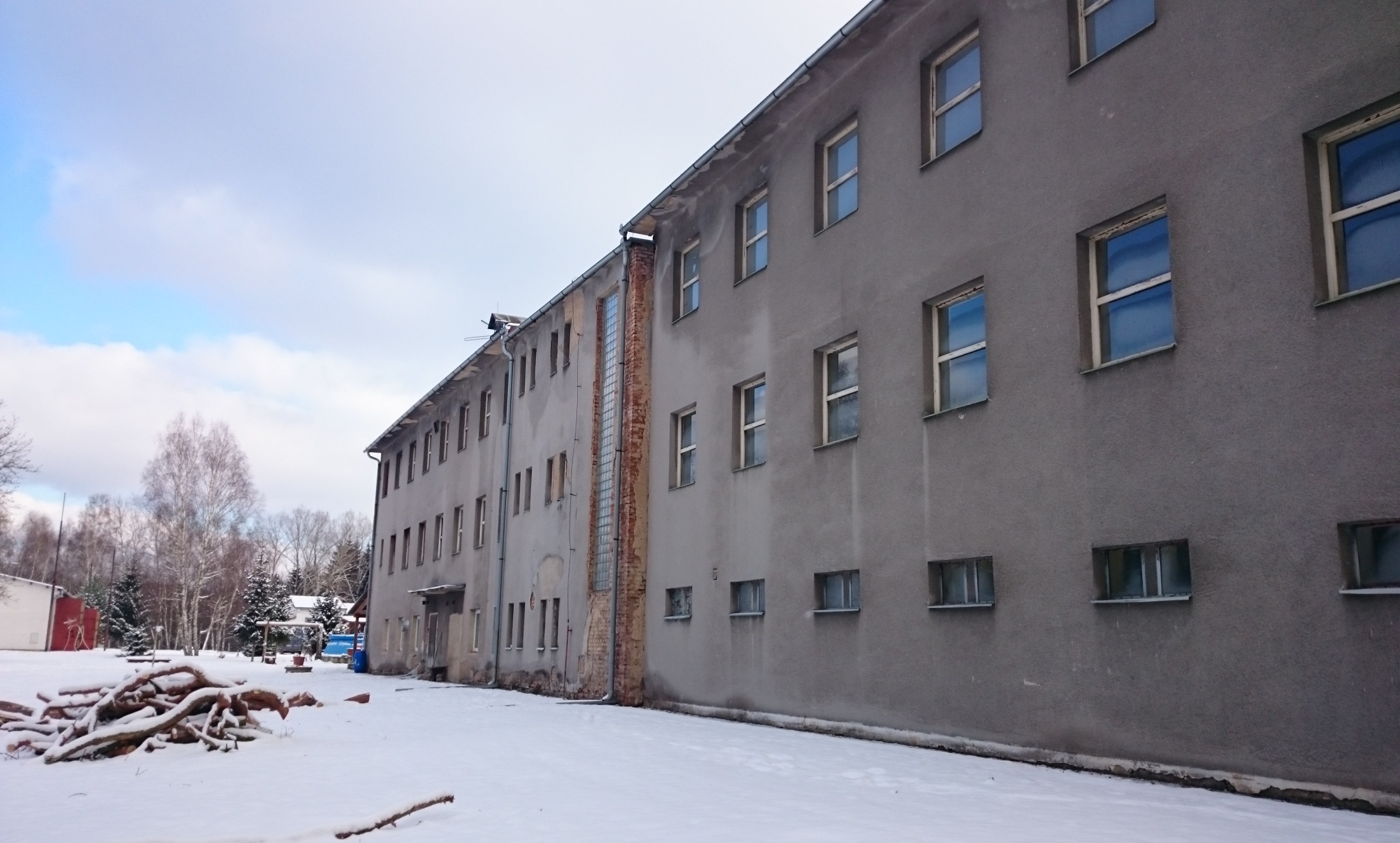 Zdroj: Vlastní zpracování
Stávající objekty v areálu
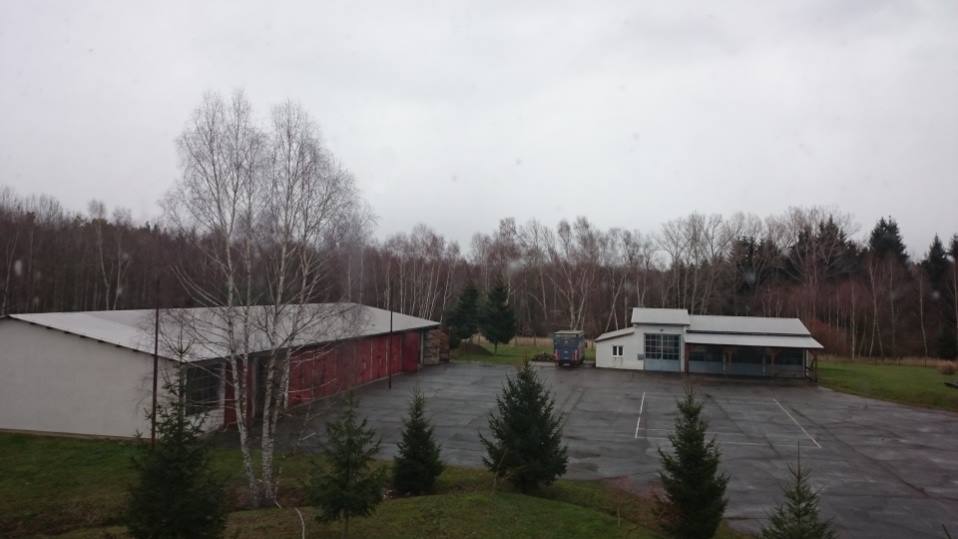 Zdroj: Vlastní zpracování
Místnost v 1.NP a vybouraný prostor ve 2.NP
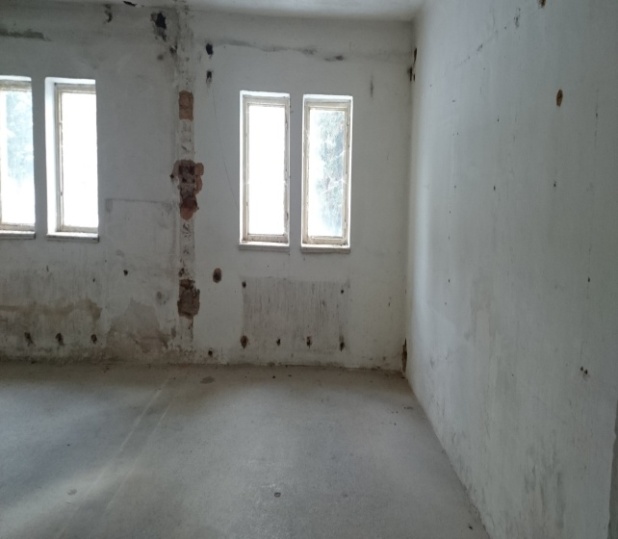 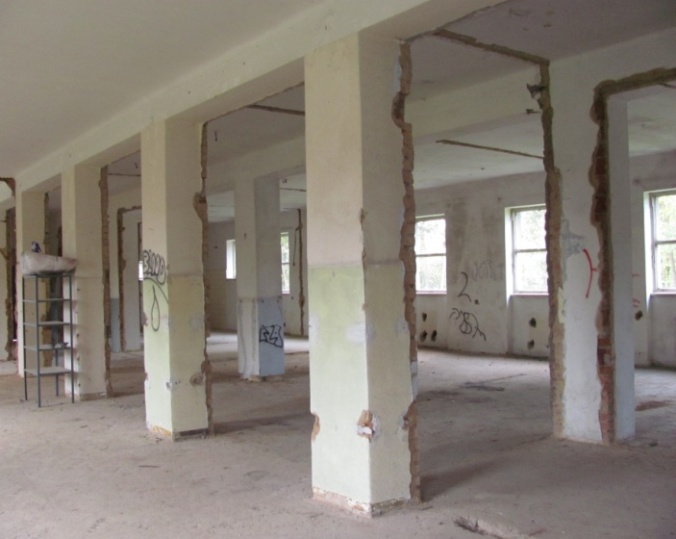 Zdroj: Vlastní zpracování
Zdroj: Vlastní zpracování
Chodba ve 3. NP a hlavní schodiště
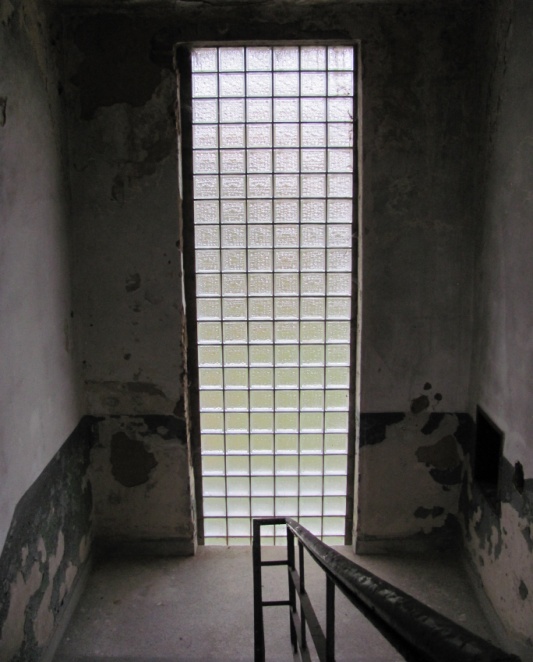 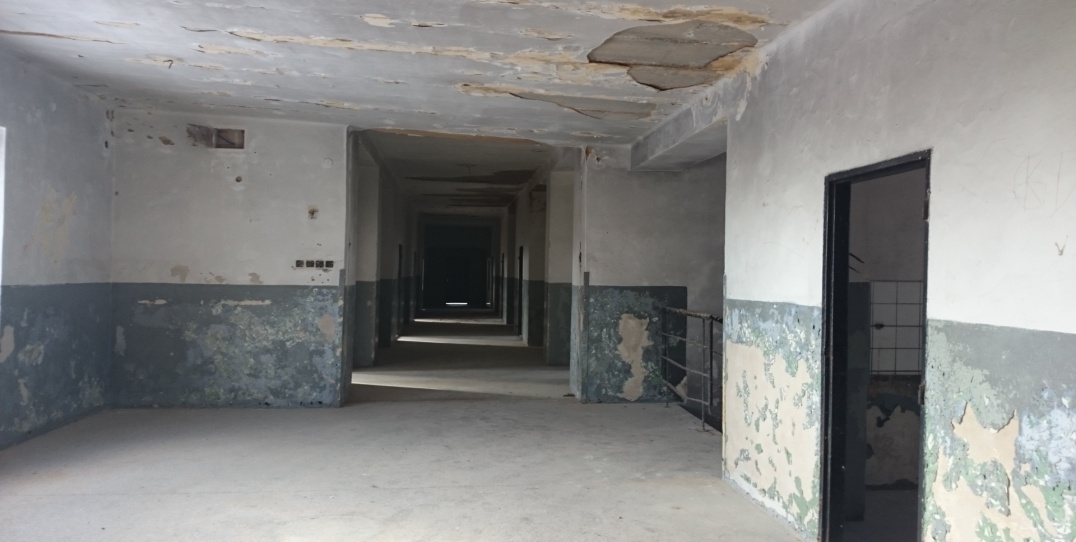 Zdroj: Vlastní zpracování
Zdroj: Vlastní zpracování
Studie 1.NP
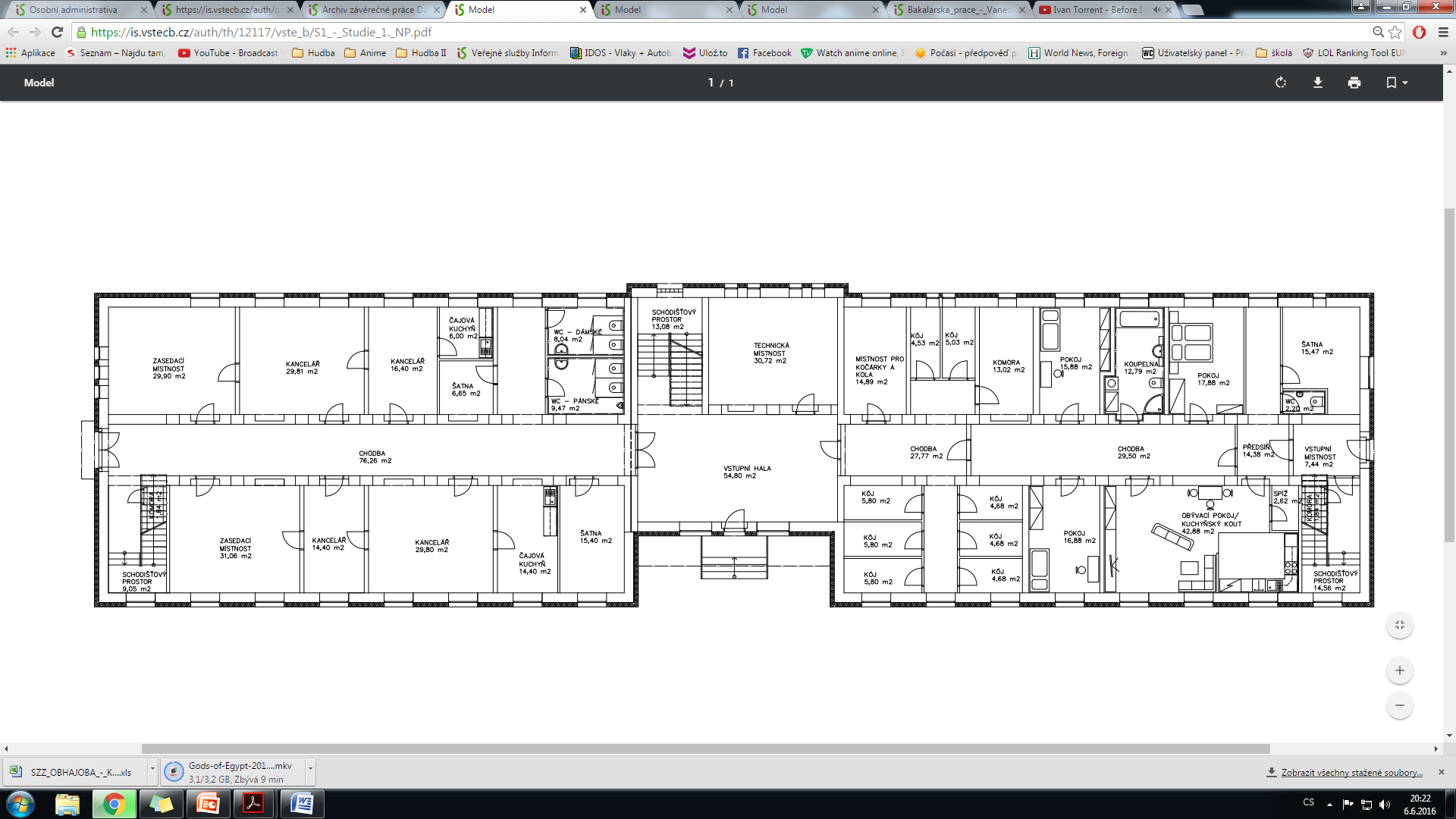 Zdroj: Vlastní zpracování
Studie 2.NP
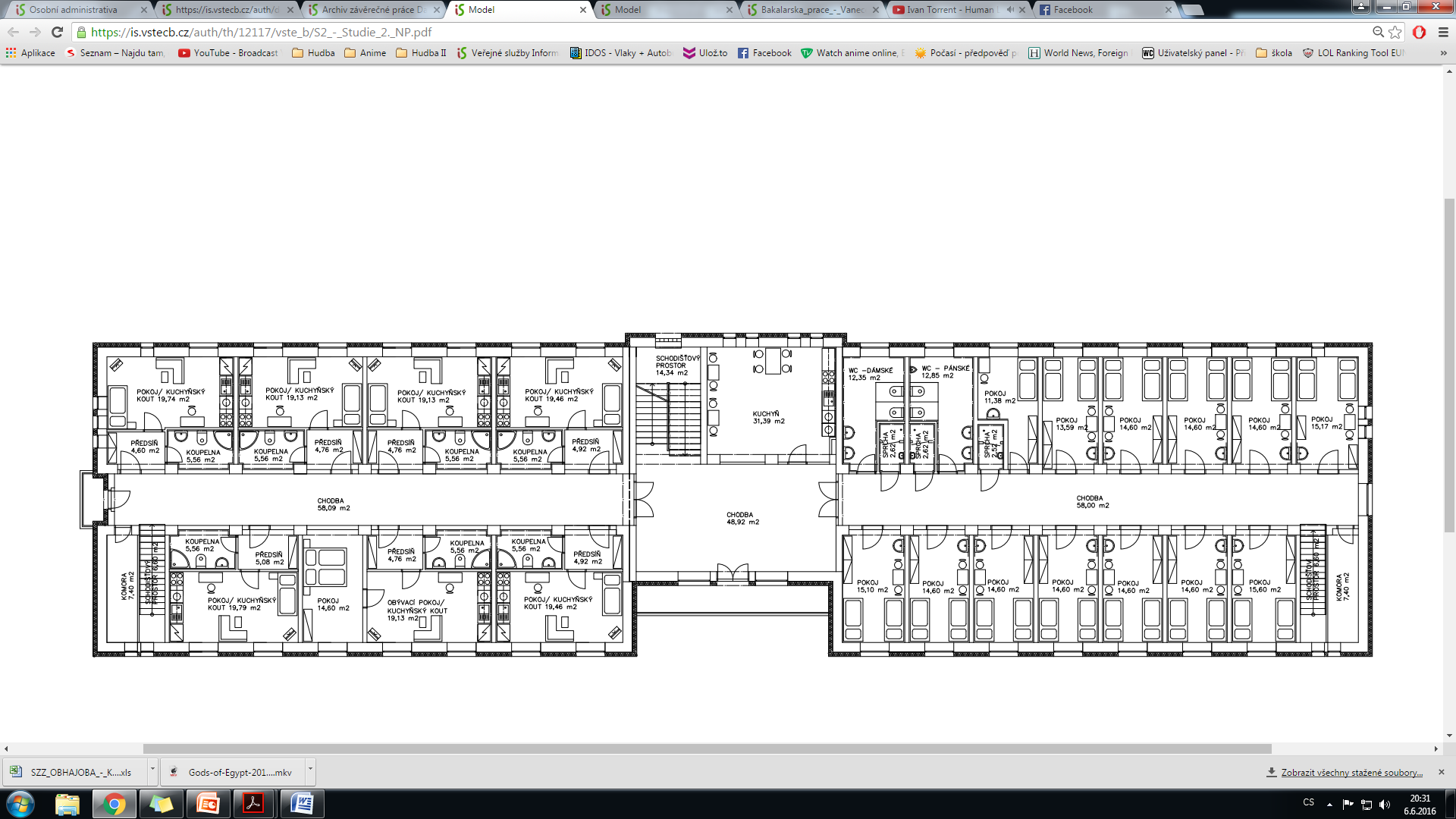 Zdroj: Vlastní zpracování
Studie 3.NP
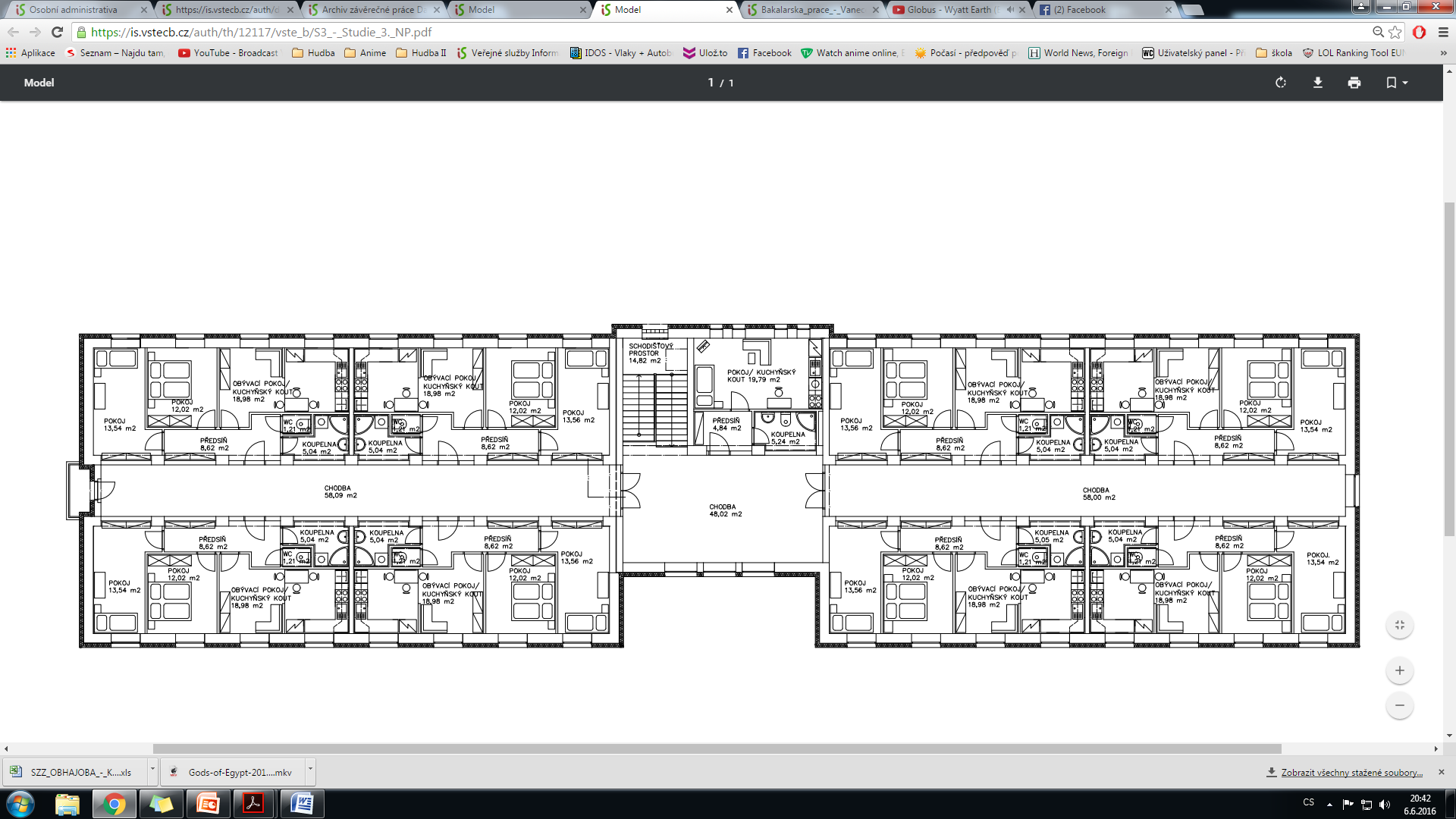 Zdroj: Vlastní zpracování
Pohled jihovýchodní
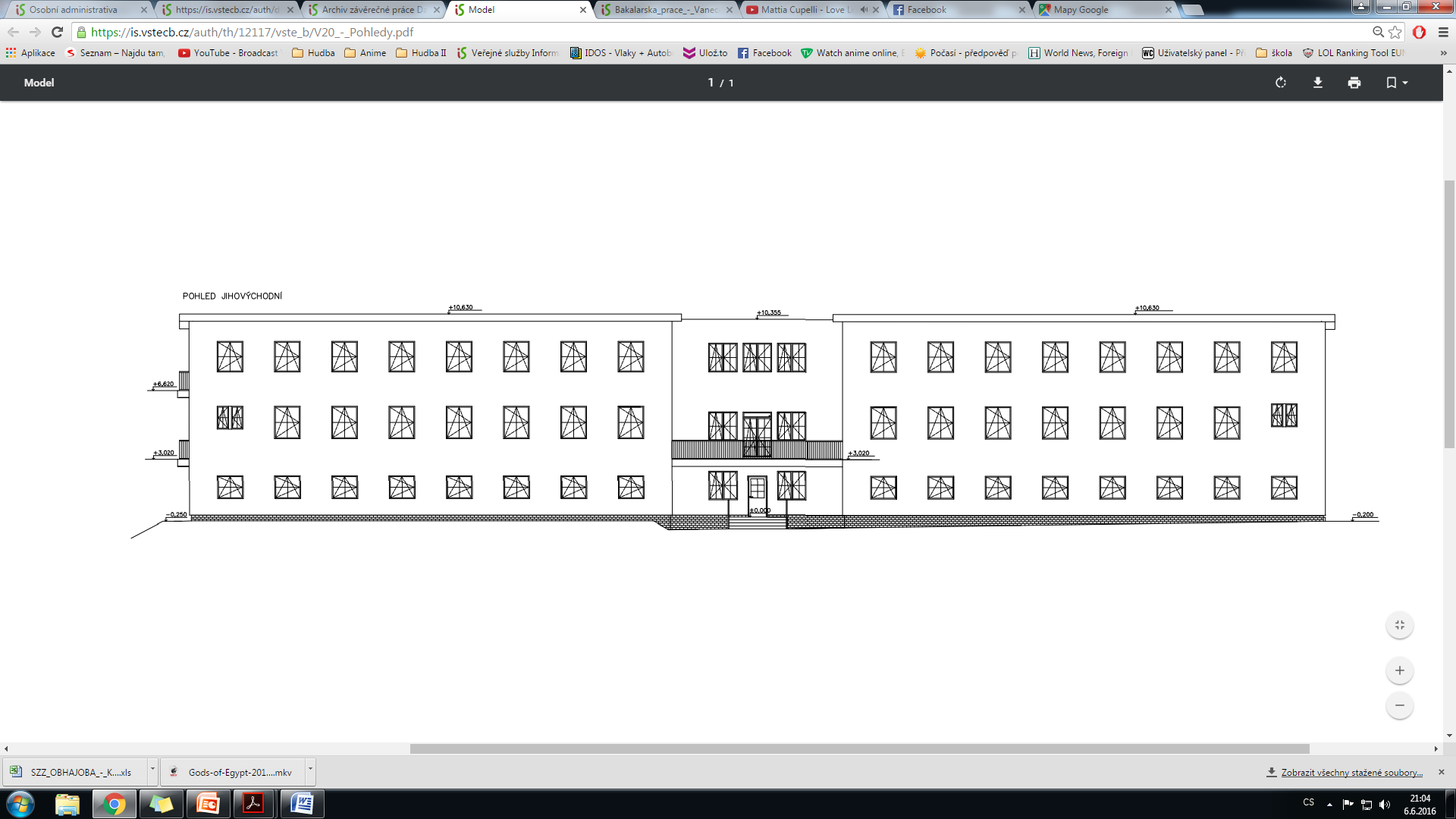 Zdroj: Vlastní zpracování
Pohled severozápadní
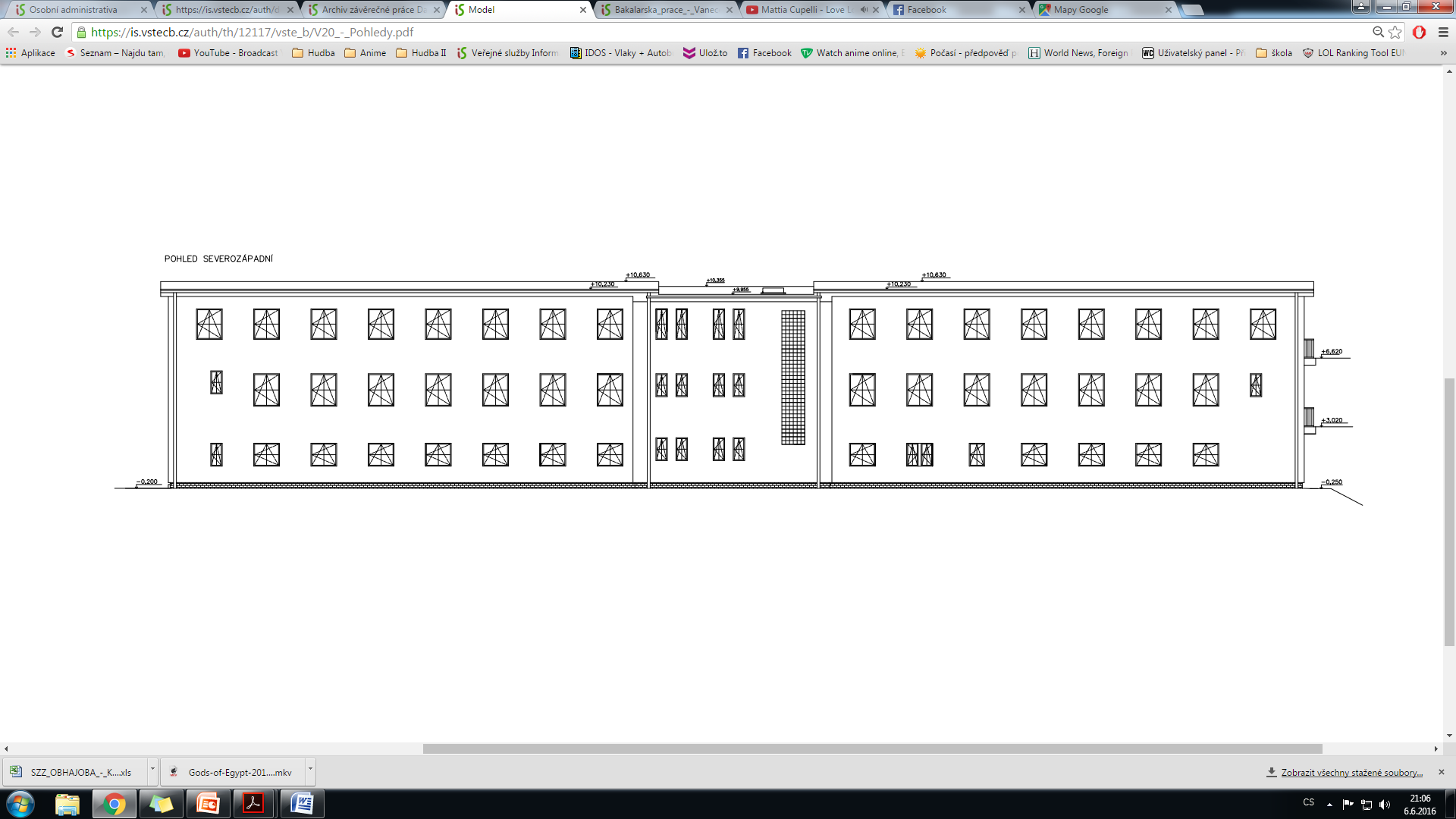 Zdroj: Vlastní zpracování
Pohled jihozápadní
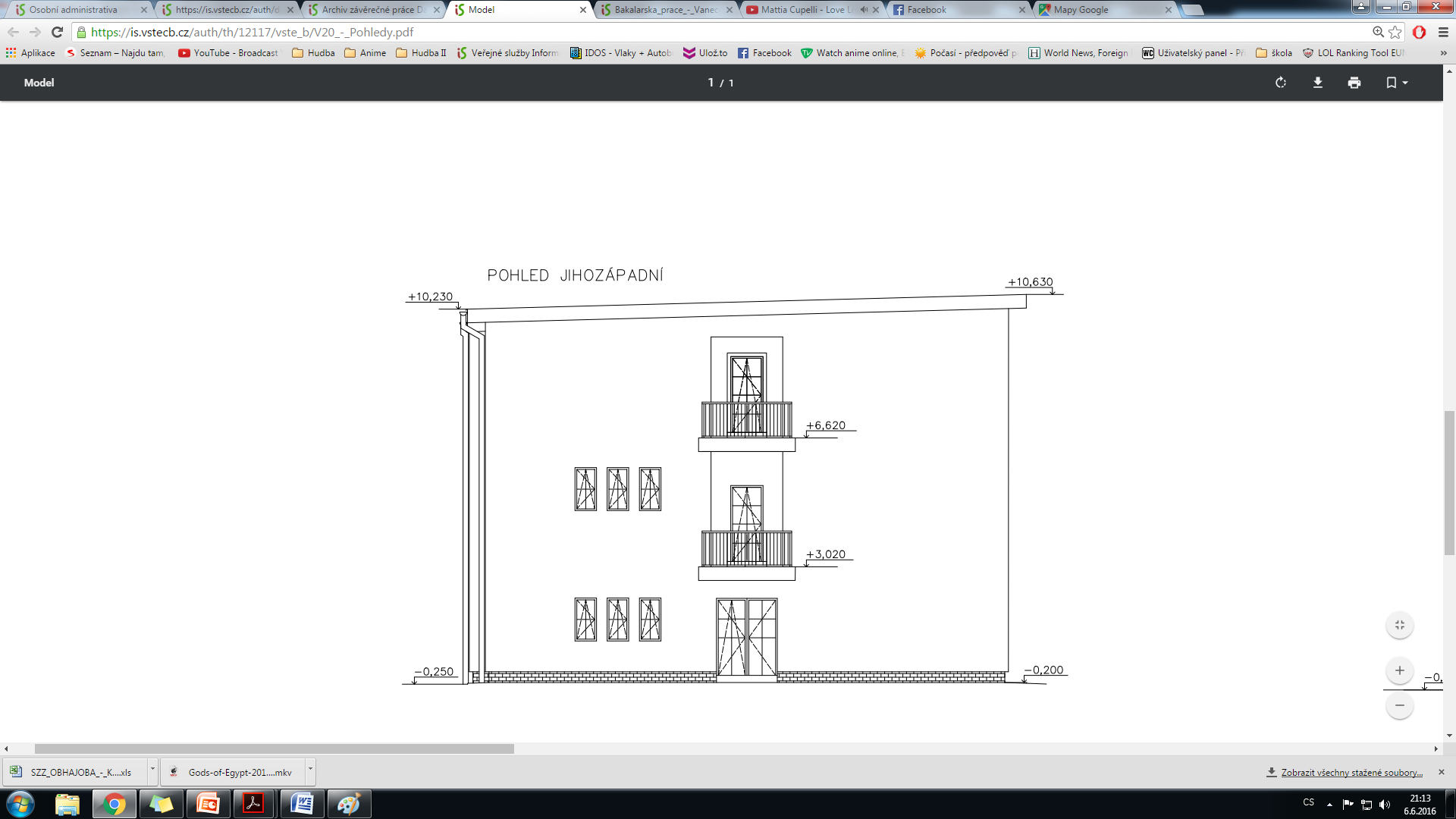 Zdroj: Vlastní zpracování
Pohled severovýchodní
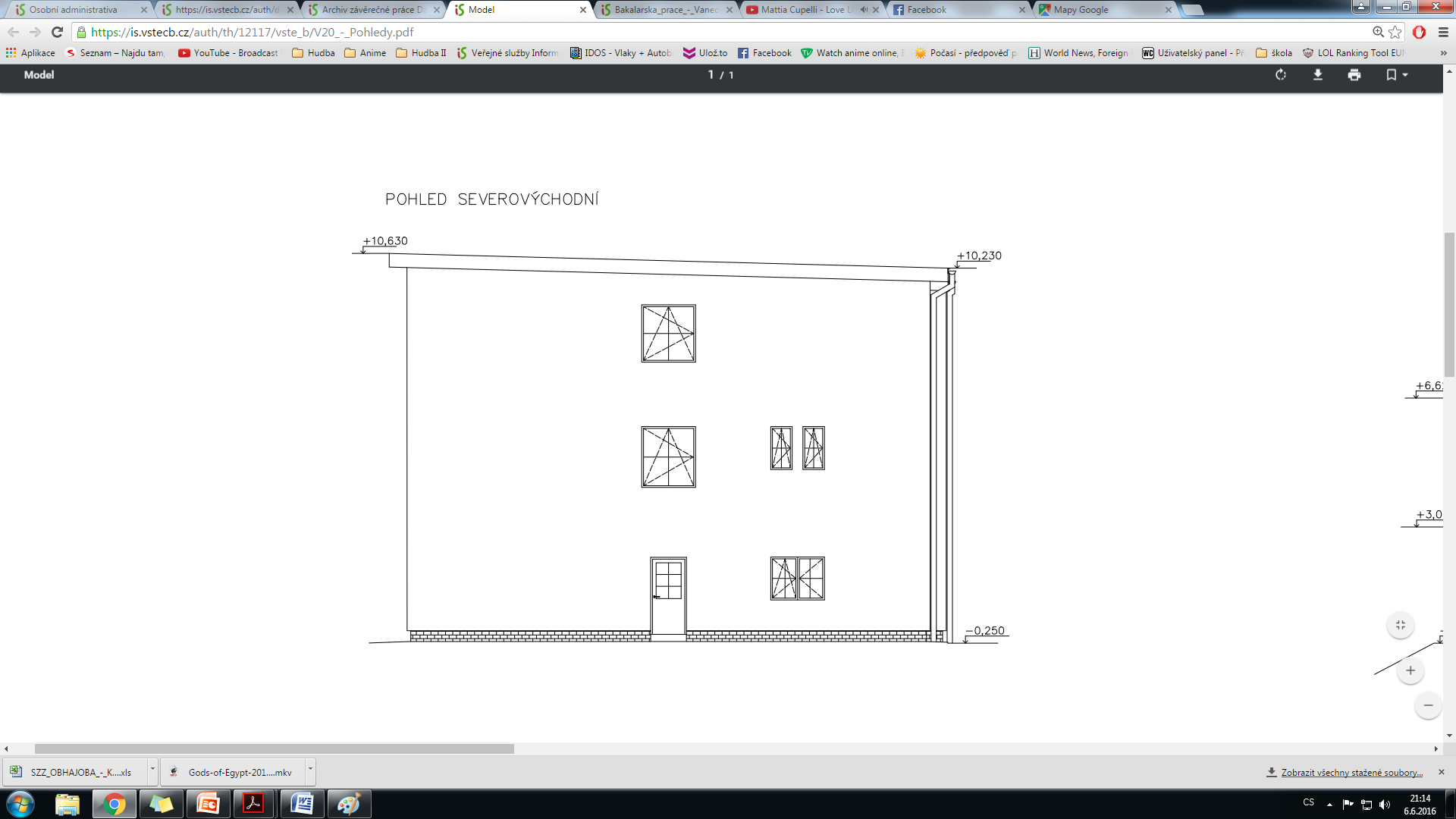 Zdroj: Vlastní zpracování
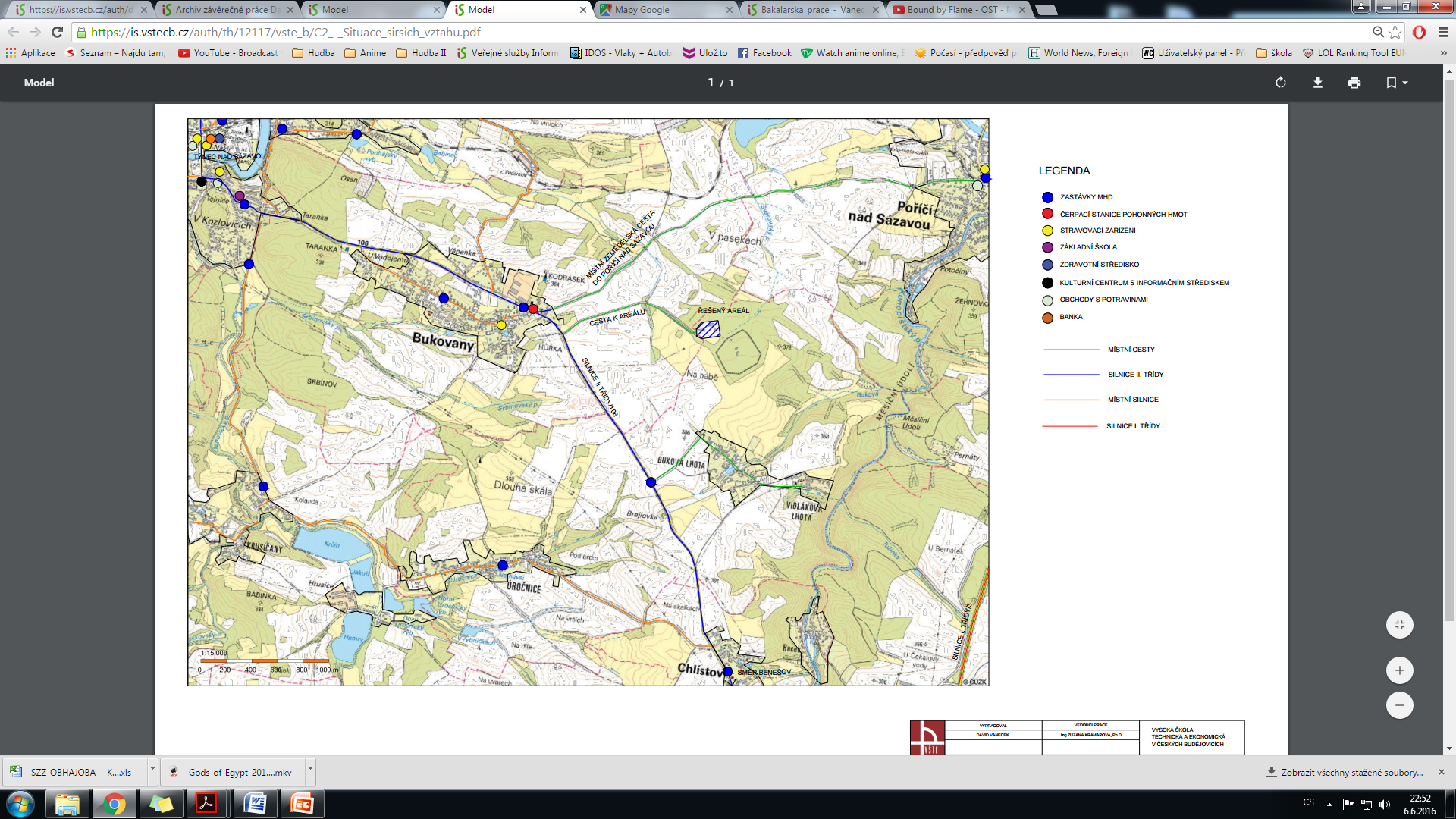 Zdroj: http://sgi.nahlizenidokn.cuzk.cz/marushka/
Závěrečné shrnutí
Návrh na nové využití objektu
Posouzení návaznosti na okolí
Vytvoření projektové dokumentace pro obnovu objektu
 = cíle bakalářské práce byly splněny
Doplňující otázky vedoucího a oponenta BP
Dotaz vedoucího BP:
Přibližte průběh vývoje dispozičního řešení jednotlivých prostor objektu bývalých kasáren.
Dotaz oponenta BP:
Popište provoz vstupního podlaží projektu po rekonstrukci (zásobování, příchod zaměstnanců a hostů).
Děkuji za pozornost